제6회성공 한우음식점 벤치마킹 투어 교육(안)
- 강원&경북 1박 2일
제6회성공한우음식점 벤치마킹 투어 교육 일정표
제6회 
성공한우음식점 벤치마킹 투어 교육 
세부내용 <1일차>
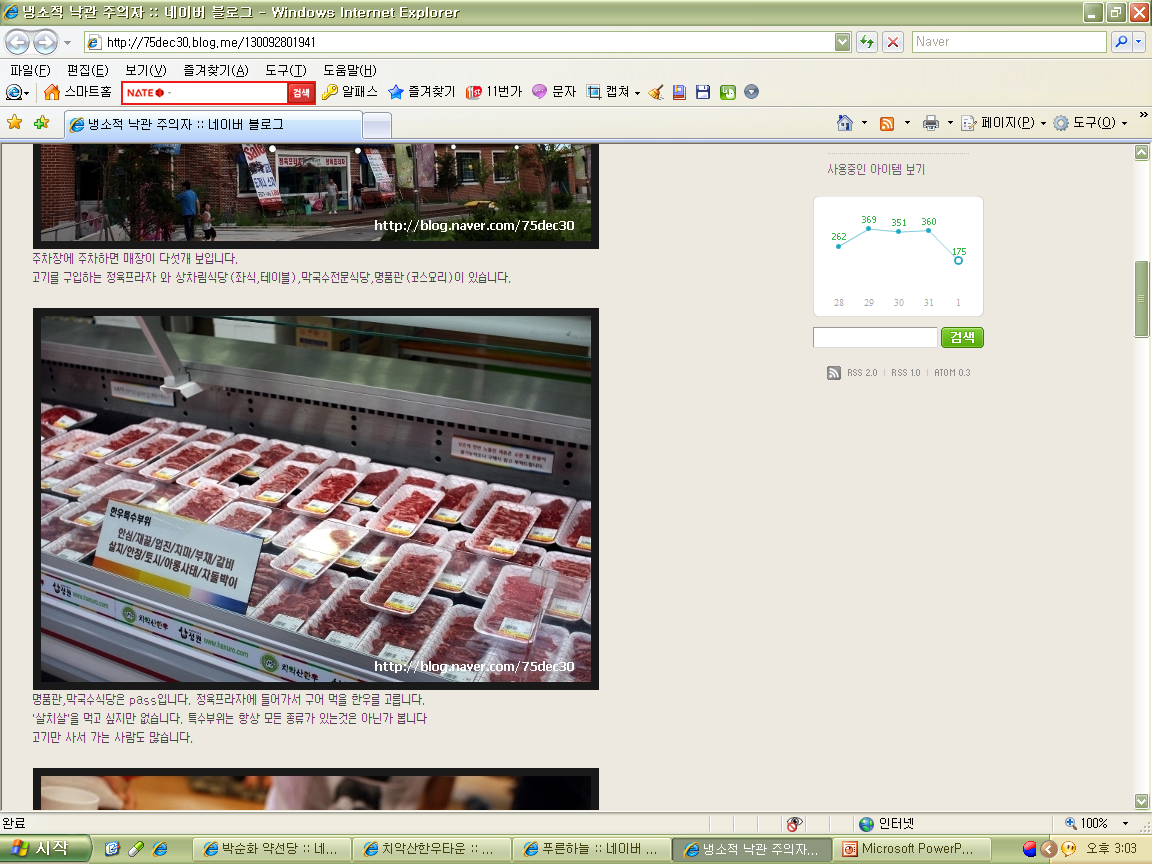 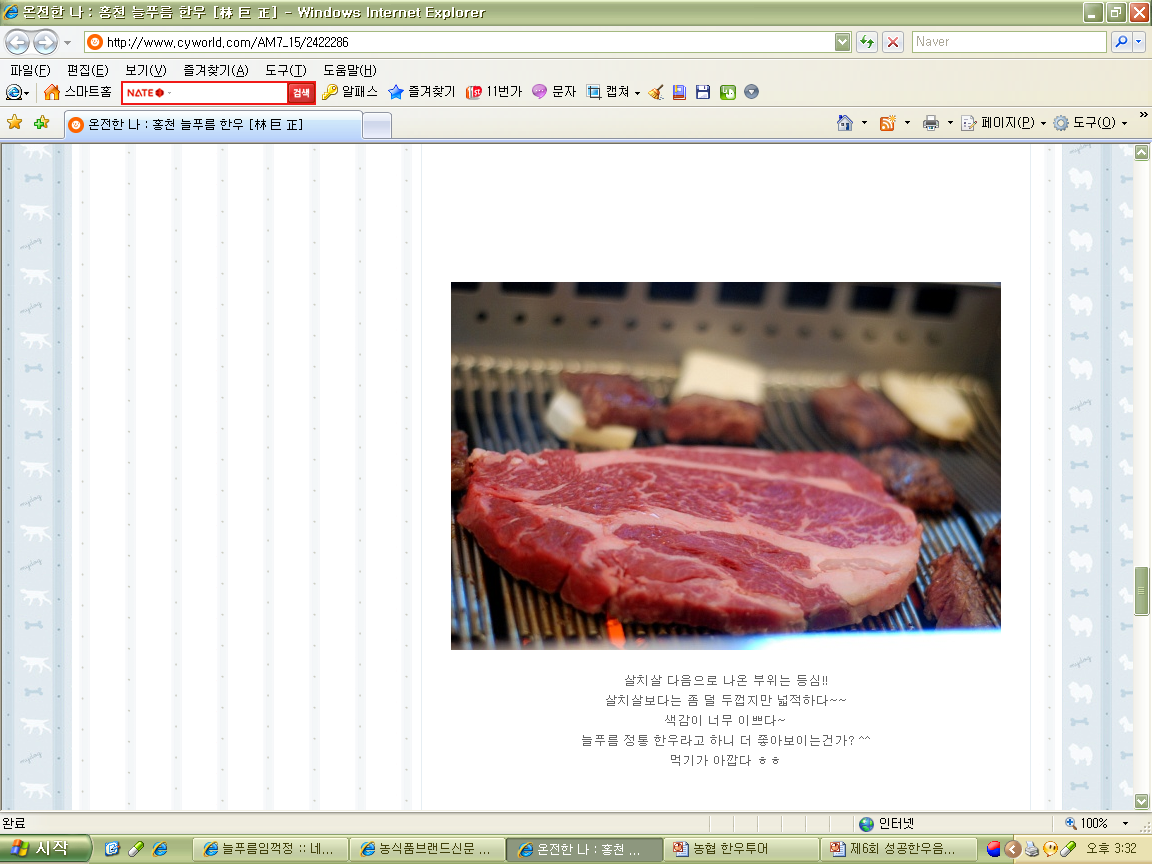 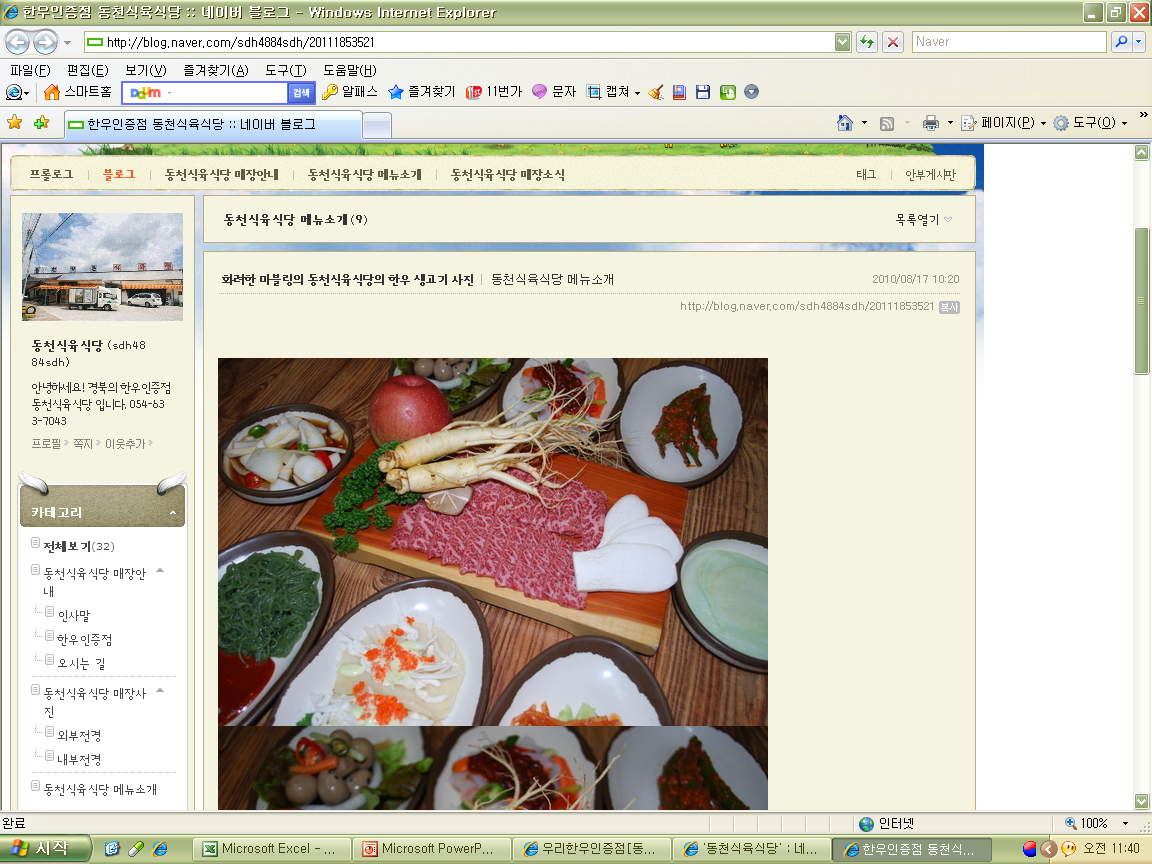 제6회
성공한우음식점 벤치마킹 투어 교육
세부내용 <2일차>
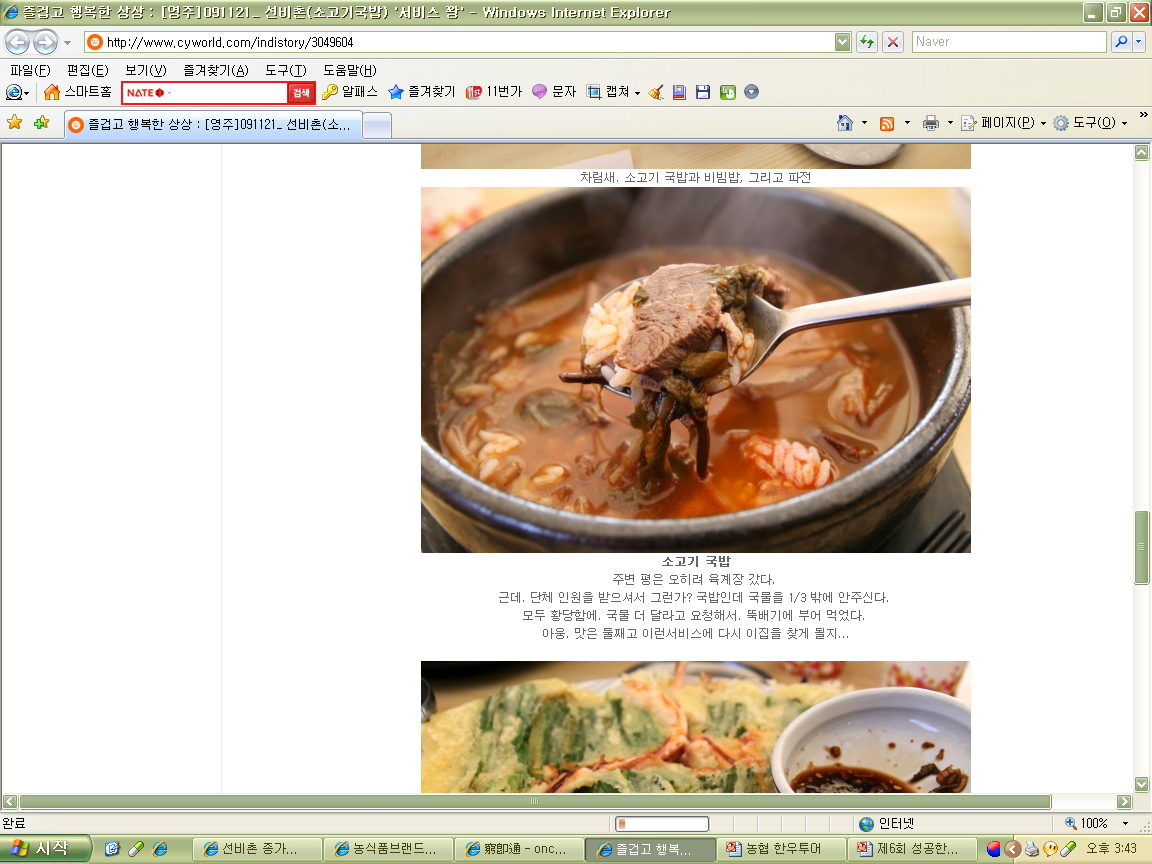 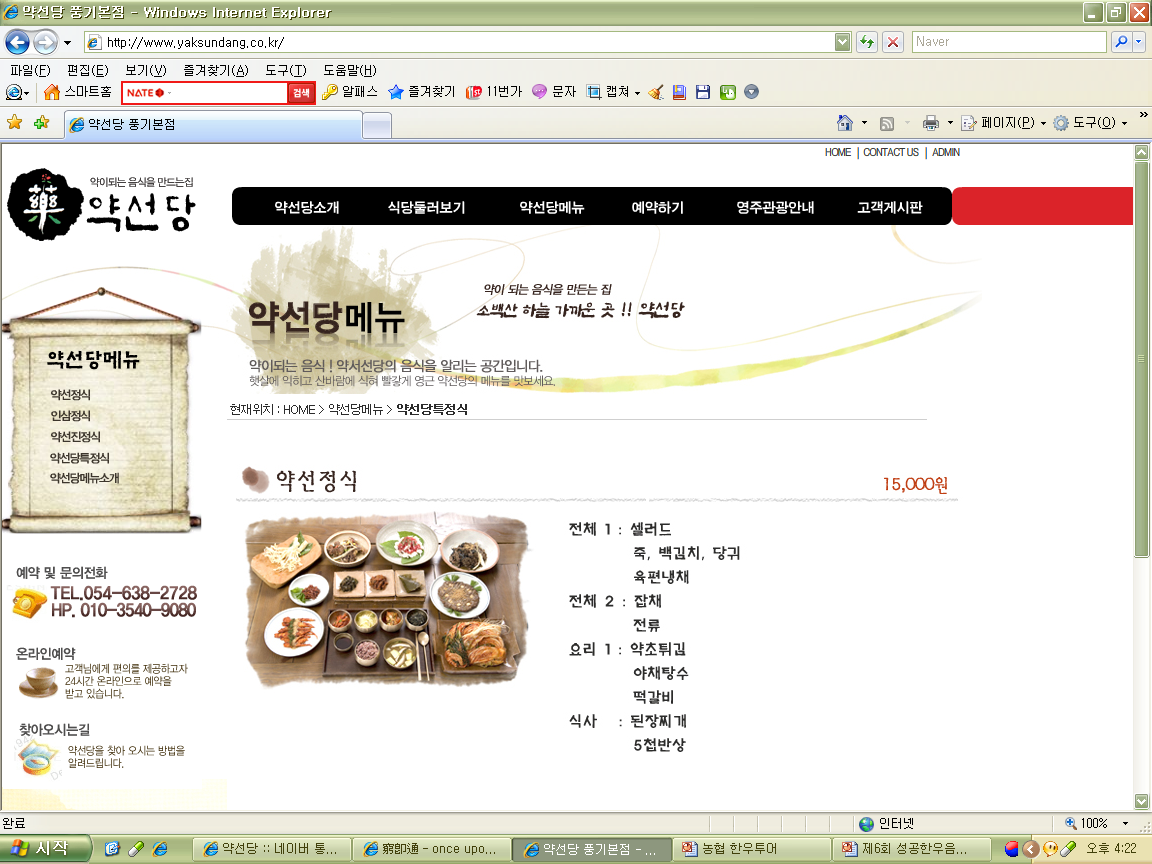